Приложение № 1 к Распоряжению № 34 от 13.11.2018 г.
р.п. ЧЕРВЯНКА (проектное предложение)
КАРТА ПЛАНИРУЕМОГО РАЗМЕЩЕНИЯ ОБЪЕКТОВ МЕСТНОГО ЗНАЧЕНИЯ
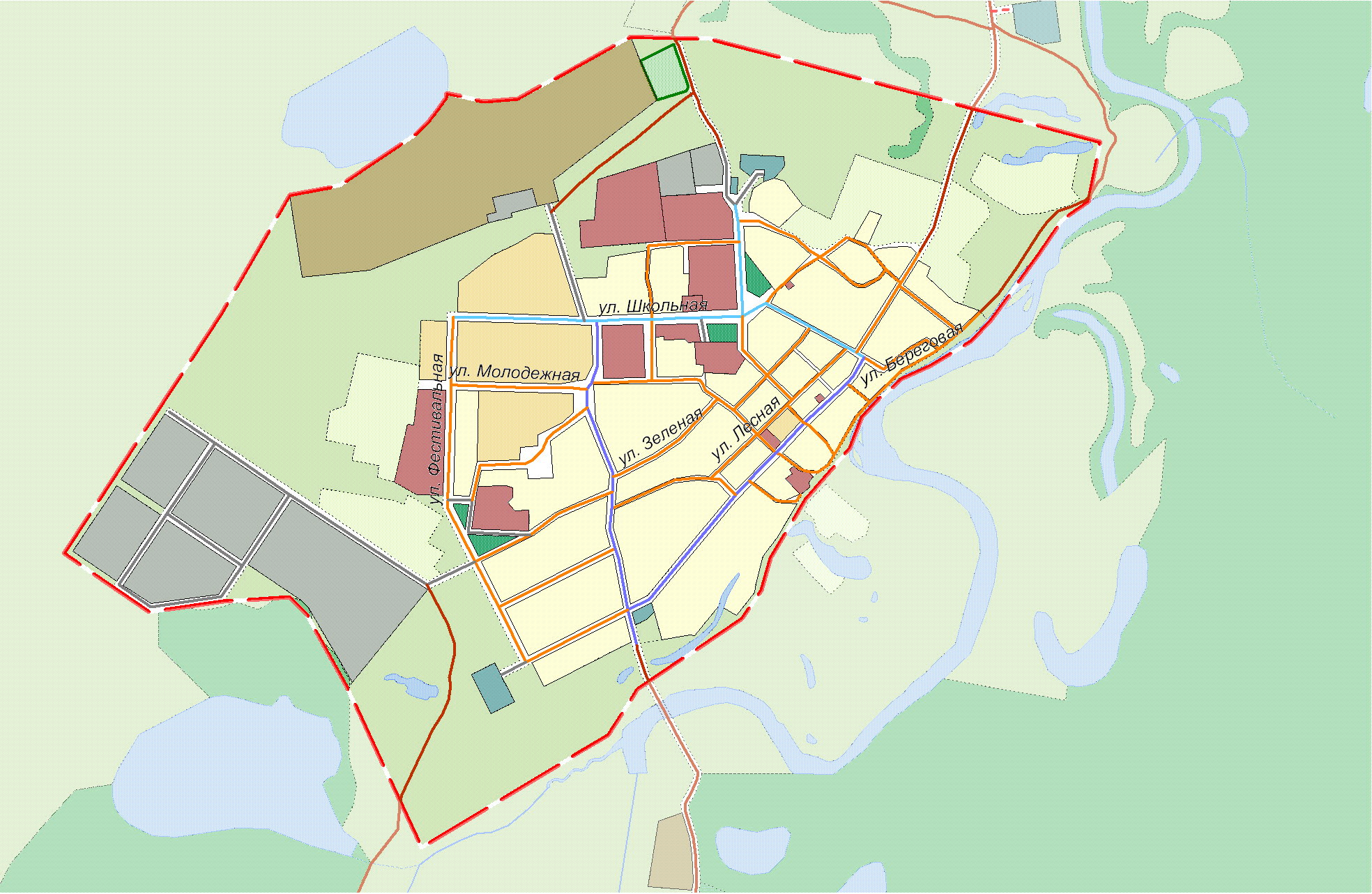 Ул. Центральная
Данным знаком обозначено расположение контейнеров